Ethical Issues in Trials within Cohortsand other Pragmatic RCTs
Scott Kim, MD, PhD
Department of Bioethics		
National Institutes of Health, USA		scottkimbioethics.org
Disclaimers and Disclosures
The ideas and opinions expressed are my own; they do not represent any position or policy of the National Institutes of Health, the Department of Health and Human Services, or the U.S. government.

No conflicts of interest to disclose.
Outline
Kinds of ethical questions that pragmatic RCTs raise
Example of “Standard of Care” RCTs
How the questions resemble those from TwiCs

Ethical analysis of TwiCs
with pre-randomization broad consent
without pre-randomization broad consent

Conclude with some systems level ethical questions for TwiCs in very general cohorts
The Pragmatic Ideal
Pragmatic: ‘Real world’ effectiveness data for clinical and policy decisions (e.g., PRECIS-2 Tool)
Recruitment of subjects in a setting/method that mimics ‘real world’ use of the interventions
Intervention used in ‘real world’ way (flexibility, monitoring, etc) 
Outcomes that are clinically relevant, measured in ‘real world’ manner (e.g.,EHR)

Involves research procedures that closely mimic the ‘usual’ clinical operations of the clinic/hospital (or at least as much as possible)

 Potential for ‘blurring’ of research and usual careethical implications? (Kass et al, HCR 2013)
[Speaker Notes: PRECIS-2: Loudon et al BMJ 2015.
Recruitment of subjects and investigators: similarity to final intended clinical population; etc.
Intervention and its delivery within trial: how flexible, how monitored, how resourced, etc
Nature of follow up/measurement: intensity of measurement of outcomes
Nature, determination, and analysis of outcomes: primary outcome directly relevant to subjects, using as much of the data as possible]
‘Standard of care’ RCTs address a common situation
Treatments (e.g., drugs or procedures) A and B are both commonly used

Both are considered ‘within the current standard of care’; not known which is actually better (benefits and harms).

(For commercial products, neither manufacturer usually has an incentive to test A vs B head to head.)

The payoff of doing RCT can be:  better outcomes, less burden, or lower cost
Do the usual rules of research ethics apply to SOC RCTs?
The interventions are ‘accepted’ (‘standard of care’) medical practice.

Everyone will receive SOC treatments or interventions—whether inside or outside the RCT.

Therefore, there is a strong intuition that the ethics of such studies must somehow be different than usual.(Platt et al 2014)
So the debate has led to various suggestions
Research risks and burdens:  ‘‘there is no additional risk or burden to patients, and the quality and experience of patient care are minimally affected….’’ (Kass et al, JAMA 2012) [see also: Lantos & Spertus NEJM 2014]

Informed consent:  
“…ethically unnecessary but may render such research impracticable...”  (Sugarman & Califf JAMA 2014) [see also:  Truog et al, NEJM 1999; Pletcher, Lo, Grady, JAMA 2014; Platt, Kass, McGraw, JAMA 2014]

Or perhaps (eventually) general notifications sufficient? (Faden et al  NEJM 2014)
Brief verbal consent sufficient? (Kim and Miller, NEJM 2014)
Lessons from SOC RCT debate(for me at any rate)
General design issues do raise novel ethical questions (see next slide) but…


With an important caveat: general design issues do not by themselves decide the ethical questions and case-by-case analysis necessary (Chen & Kim, Clinical Trials 2016; Kim & Miller, JAMA 2015; Kim & Miller, Clinical Trials, 2015)
Similar to questions about TwiCs?(from the TwiCs meeting website)
1. Should patients be told about treatments that they will have no access to if they are in the usual care control group?

2. What should people ‘in a trial’ be told if their care is not affected in any way by the trial?

3. Should people be told prospectively (or retrospectively) that their treatment will be decided by chance?
[Speaker Notes: This says: won’t make any difference to them, so why tell them?
Same
Randomization itself, if it makes no difference in what they receive (or if different they will give consent), has no harm or risk, so why tell them?

Thus all three have the premise of: their experience/welfare etc no different than if getting usual care.  So why bother them?]
A common theme?
In pragmatic RCTs, 
the experience of subjects is no different than being outside RCT (i.e., no research risk or burden)—SOC RCT 
there are identifiable groups whose clinical experience is not affected at all—TwiCs

Therefore, the usual rules about disclosure and consent could be altered for all (SOC RCT) or some (TwiCs) who participate in such studies.
But there is another common theme in these debates (Kim & Miller, NEJM 2014; Nayak et al, Annals Int Med, 2015)
Informed consent may have other functions (even when research risks/burdens are low):
Transparency expectations—and conditions for trust
Control—including who decides what is ‘relevant’ to disclose
Congruence of subject values and choices
Subjective interpretations of welfare (e.g., in preference sensitive choices)

Especially for clinical research in a treatment setting where the expectations are fairly strongly in favor of disclosure and consent (Nayak et al, Annals Int Med, 2015)
[Speaker Notes: US regs anyway have three conditions (putting aside de-briefing in deception studies)

Research is seriously hampered, so that it is ‘impracticable’ with IC. Usually, if it is not really possible or practical to obtain IC, given the design and purpose of the study.  There is an inherent tension between performing both—so there is underlying this a presumption that if RCT can be done with IC, then this condition is not met.
Minimal or less risk.
No rights or welfare (presumably otherwise entitled) are not violated; so they don’t NOT get something they should have gotten, or some other rule that is in place not violated.]
Trials within Cohorts
Ethics of TwiCs with pre-R consent:  Two stage model (Young-Afat et al 2016)


Ethics of TwiCs without pre-R consent
[Speaker Notes: CAVEAT: 

Difficult to make general statements re risk analysis and informed consent requirements.  Requires case by case analysis.

Some of the analysis might not apply depending on the nature of the interventions, the alternatives in TAU, and research setting.]
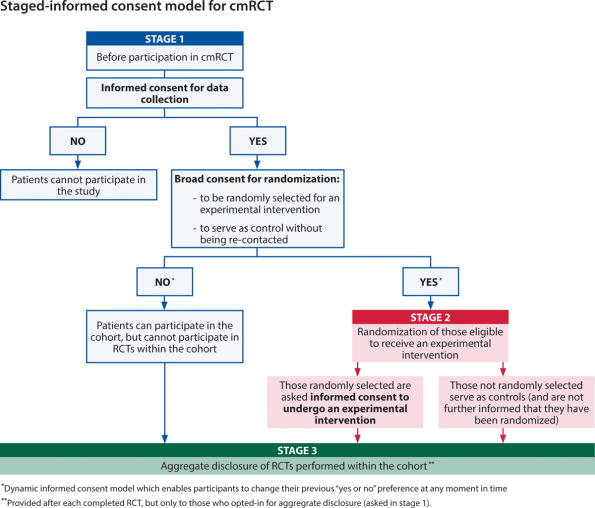 (Young-Afat et al. 2016)
Two stage consent: ethical questions
Control group:  broad consent sufficient?
Does it account for all of the ‘research participation’ elements of being in the control group?

Intervention group: 
Are there any ethical concerns with post-R consent in a two-stage model?
Control group’s ‘participation in research’
NOT OK?
But…
Not given opportunity to receive (sometimes desired) novel intervention

They are still ‘participants of an RCT’ but are not given the usual information

Somehow it feels like they are being ‘used’
No one has a right to be in research to receive a particular intervention

‘Research participation’ consists of
Randomization
Use of data
Consent given for those elements
Broad consent for controls seems adequate…with one caveat
Main issues with broad consent:
Scope of undefined future use: specificity of consent
Non-welfare interests

TwiCs:
Use in a defined disease domain; much more specific than for many biobanks; 
No significant non-welfare interest problems

Caveat: may not apply to very general multi-purpose cohorts (‘learning healthcare systems’) 
e.g., after joining cohort, a patient may develop mental illness, HIV, etc—new interests not anticipated at initial consent
Active arm in two stage consent?
Perhaps there is incentive for portraying (by investigators) and perceiving (by subjects) intervention (too) positively?
An old concern about Zelen designs; 
Need not be a deliberate mis-portrayal
i.e., a usual element in equipoise assessment and portrayal absent?  (has broader implicationssee below)

Still, prior to initiation of intervention, receives all of the ‘usual’ IC information.
Told ahead of time they will be randomized (and consented)
After randomization, specific consent sought.
How about TwiCs without pre-randomization consent?
Is it ethically acceptable not to obtain pre-R consent for randomization when one has ample opportunity to request it?

If one can disclose the information with little cost and effort in a setting where there is general expectation of disclosure, what rationale is there not to?

Doesn’t it seem like intentional lack of transparency?
Potential justifications for no pre-R consent?
To avoid distress to those who end up in control grouppatients’ welfare

To maintain ‘real world’ pragmatic nature of study:
Avoid selection bias and ensure adequate recruitmentscientific necessity
To avoid distress to patients in the control group?
Research analog of ‘therapeutic privilege’ in IC doctrine
Rarely used, even in the clinical setting.
Should not be used merely to obtain compliance (ie, to prevent refusals) 

In TwiCs context, unlikely to cause distress to obtain pre-randomization consent (after all, it is pre-R broad consent; study is still unspecified)
Scientific necessity as justification?(i.e., to avoid selection bias; ensure adequate recruitment)
But must determine whether intrinsic function of informed consent is involved:

Information is used by patients to make decisions; this leads to scientific bias 
		1. unfortunate but that is the purpose of IC! 
		2. we already know pre-R broad consent is 			compatible with TwiCs

Does IC cause selection bias because of extrinsic reasons (e.g., logistics, lack of resources)?  but in TwiCs, not difficult to obtain pre-randomization broad consent.
Potential objection to this analysis
The above analysis assumes that those who advocate forgoing of pre-R consent must overcome a default presumption that disclosure and consent are necessary.

Can this default be challenged?
There is some evidence that expectations could change (Nayak et al 2015)  
Normative:  somewhat open question  
Practical/strategic:  but until expectations (and regulations, in U.S.) change, potential for sowing distrust if perceived as intentionally withholding information?
Finally, to Question 3
1. Should patients be told about treatments that they will have no access to if they are in the usual care control group?control arm

2. What should people ‘in a trial’ be told if their care is not affected in any way by the trial?control arm

3. Should people be told prospectively (or retrospectively) that their treatment will be decided by chance?control arm and intervention arm
Do the subjects need to know (either pre or post-R) that their selection was random?
Randomization itself does not change the welfare equation for the patient.

But could the information affect how one decides whether to participate?  

Randomization is contrary to default expectation of patients: their welfare as the primary basis for treatment choice.

Thus, although disclosing the exact mechanism of selection isn’t as important as conveying that patients were not chosen primarily based on their individualized best interests, i.e., the selection method was for a different purpose.


What is the incentive not to tell subjects?  What is gained by it, when it could easily be disclosed?
[Speaker Notes: In short, it might make a difference in their assessment and decision regarding participation in research.]
Final Point:System level ethical issues with TwiCs?
So far, we have assumed:
Cohorts of relatively narrow scope (e.g., disease based)
Those who make research decisions are different from those who run the clinical system (practice/policy)

Suppose these two conditions do not apply?
Entire health system is one large cohort
Clinical policy/practice decisions (e.g., formulary decisions) and research decisions are not so separate
Potential ethical issues with TwiCs in very general cohorts
If being in cohort is precondition of being part of LHS, little choice.

Pre-R consent will face usual questions re broad consent, i.e., scope and c/w non-welfare interests.

Potential conflict of roles:  research goals of LHS vs clinical goals.
Patients might be OK with expensive, potentially marginal benefits; LHS has a broader goal
LHS has incentive to delay making new interventions accessible to patients, for the sake of a more efficient RCT (no one in control arm will get the new drug)
If post-randomization single consent is adopted, equipoise assessment and portrayal become a system level issue (in addition to the usual problems with Zelen design)

NB: possible that all of this is outweighed by the benefits of LHS, but these issues need to be considered.
(Provisional) conclusions
Much turns on how we analyze the non (or extra) welfare functions of informed consent.

For now, pre-R broad consent for TwiCs should be the default and should be ethically acceptable in most cases of TwiCs.

Very general cohorts raise special systems issues that need more thought.

(Finally, remember the caveat about not inferring too much from general design considerations)
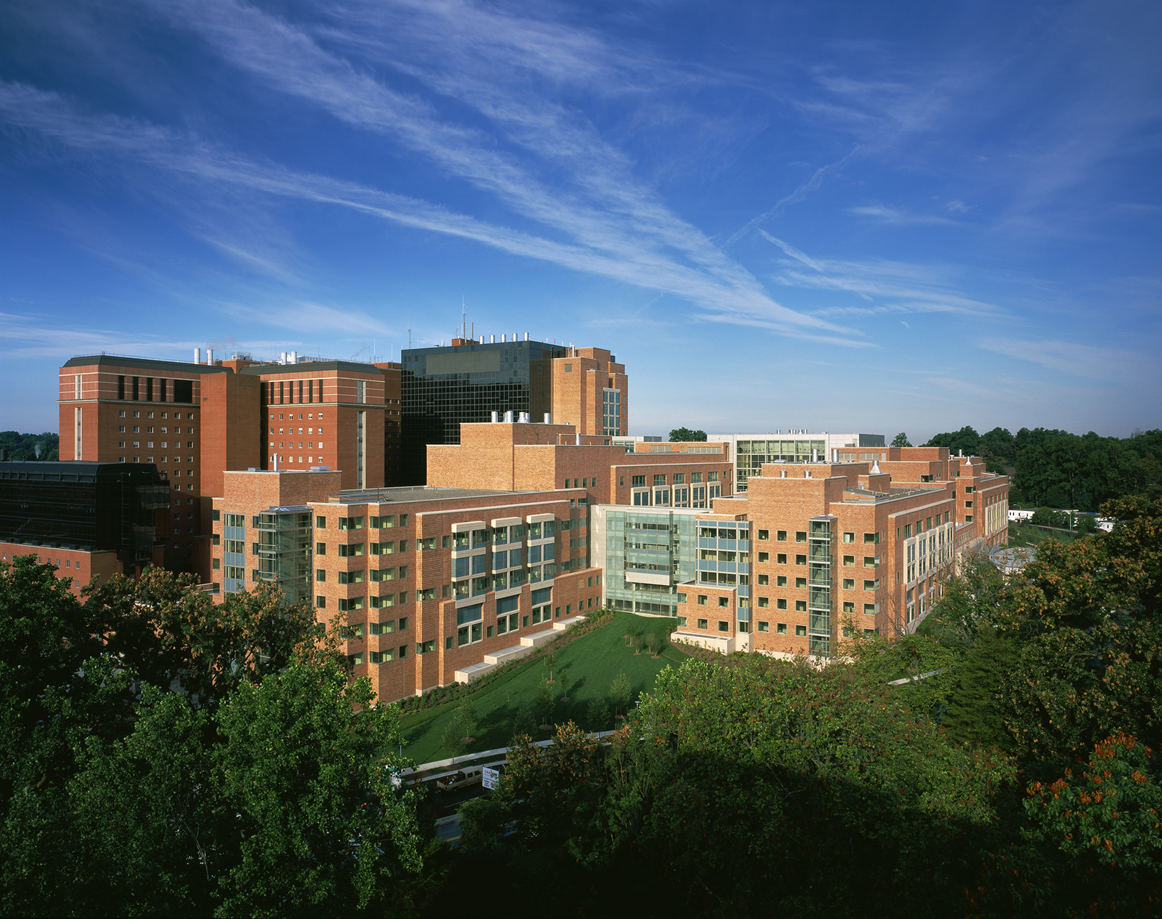